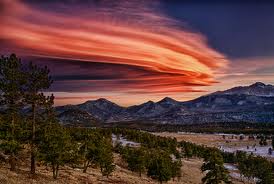 Geomorphology
The ever changing
 shape of the earth
The evolution of a landscape
The earth is always in motion
Huge internal forces  are affecting the earth
What is a force?
It’s energy or a mechanical action. 
It can make an object move
It can change it’s direction
It can change it’s speed
It can distort
Types of forces(also called constraints)
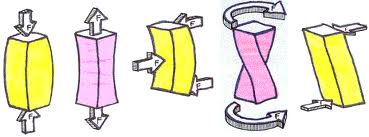 compression
torsion
flexion
Shearing
tension
Earth’s Internal forces
Extreme differences in temperature of liquid mantle

Density differences of magma 

Convection currents in the mantle


Move the floating “plates” of crust
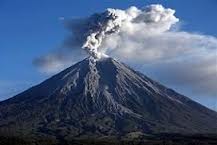 Some forces build up new shapes
Effects on the crust
Folding                                 Name the constraint
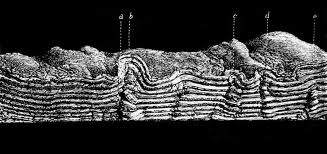 compression
Where does folding occur?
Rising up     Name the constraint
Flexion
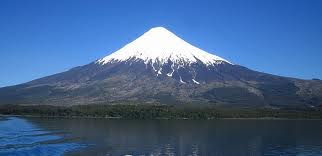 Where do volcanoes occur?
In subduction zones
Fracture		         Name the constraint
shearing
Where do rifts occur?
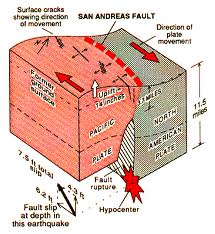 Where two plates slip past each  other
Where do trenches occur?
Where one plate sinks below another
Spreading    Name the constraint
Ten
sion
Where in this picture does spreading occur?
Where hot magma rises. 
Mountains occur here too.
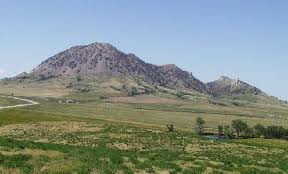 What a relief!
I mean what’s a relief
Mountains , valleys, trenches
All the shapes on the earth’s crust
Turn to Page 317 :
Name 3 place where plates are diverging
Name three plates that  are converging
Name two places that have a lot of slips
Some forces wear shapes down
Weathering and Erosion
Weathering
Wind with sand and dust particles hitting rocks
Rain & snow infiltrating, freeze/thaw cycle
Is this physical or chemical change?
Physical 

It breaks rocks without changing their composition.

We call this Mechanical Erosion
Biological Erosion
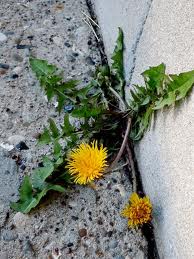 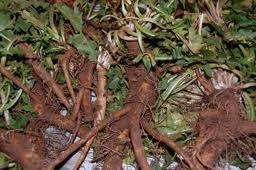 Tree roots infiltrate the rocks and soil and break them apart
Physical or chemical?
Physical


Organisms Like lichen create acids that attack the rock.
Physical or Chemical?
Chemical
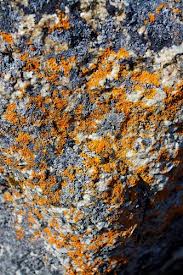 Chemical Erosion
Human impact on the planet has caused 
Pollution
Acid rain, acid snow, Acid precipitation
This reacts with limestone and marble
It changes the composition of other minerals and lakes
It is a chemical change
Transportation
Rock fragments are carried off by:



Wind

Water runoff

Glaciers grinding their way to the ocean
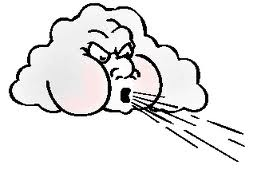 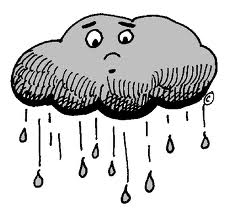 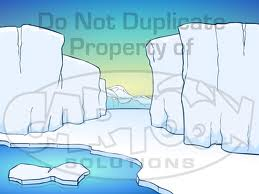 Transformation compounds the effect of erosion
Rivers carve V-Shaped valleys
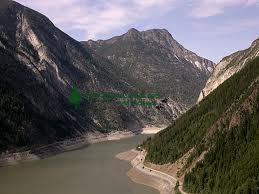 Glaciers Carve U-Shaped valleys
Sedimentation
River drain and carry sediments from large areas
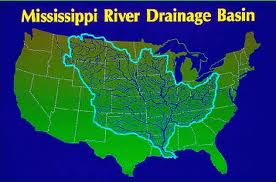 The rivers slow down and Meander along flood plains and drop some of their sediments
.
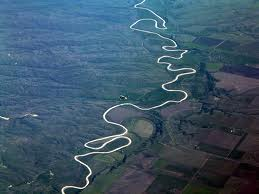 At the mouth of the river they slow down even more and spread out ,dropping their sediment load into a huge delta
Glaciers do the same thing but more slowly
Erosion
Flattens

Landforms
Read Pages 313-331
Answer Memory check questions.
P 321,324,327,328,and331